Lascaux
Prehistoric Europe and the Near East
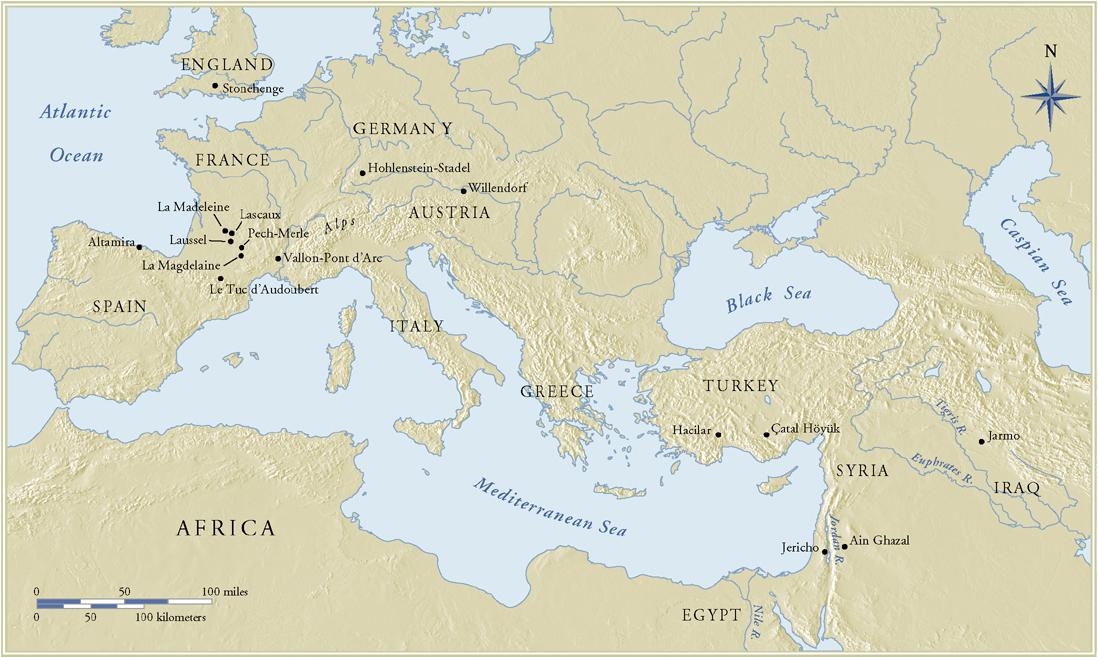 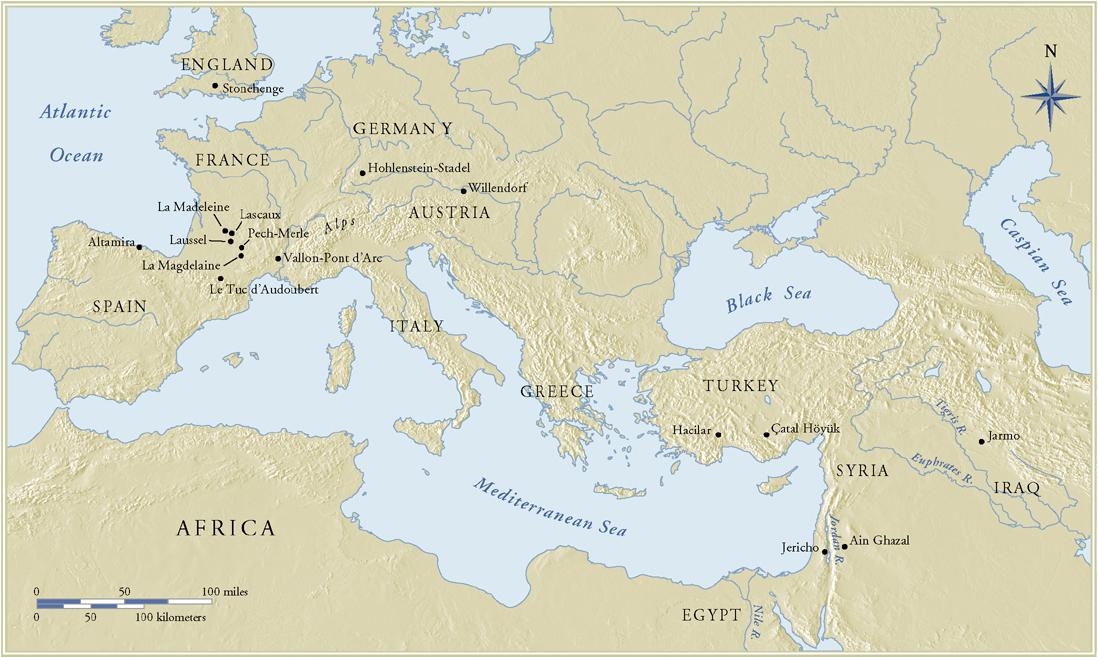 ‹#›
[Speaker Notes: Lascaux is circled in red]
Hall of Bulls Lascaux
‹#›
[Speaker Notes: Lascaux Cave- Has the best known cave paintings
Paintings were found in 1940 in the Dordogne region of southern France
It was a very popular tourist site when opened to the public after World War II
Closed in 1963 to combat the effects of a fungus brought on by Heat, humidity, exhaled carbon dioxide and other contaminates brought by visitors
Lascaux has around 600 Paintings and 1,500 engravings
The cave has good acoustics and would have made a good area for many rituals to take place]
Lascaux
Lascaux Cave- Has the best known cave paintings
Paintings were found in 1940 in the Dordogne region of southern France

It was a very popular tourist site when opened to the public after World War II

Closed in 1963 to combat the effects of a fungus brought on by Heat, humidity, exhaled carbon dioxide and other contaminates brought by visitors
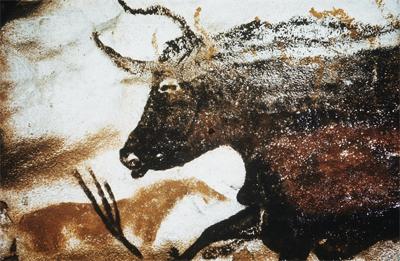 ‹#›
Lascaux
Lascaux has around 600 Paintings and 1,500 engravings

The cave has good acoustics and would have made a good area for many rituals to take place
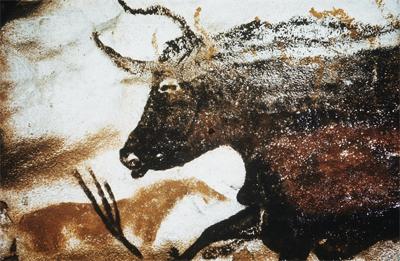 ‹#›
Great Hall of the Bulls
Two of the most basic approaches to drawing and painting that have been seen throughout art history are the outline and the silhouette.

Looking at our detail we can see both side by side
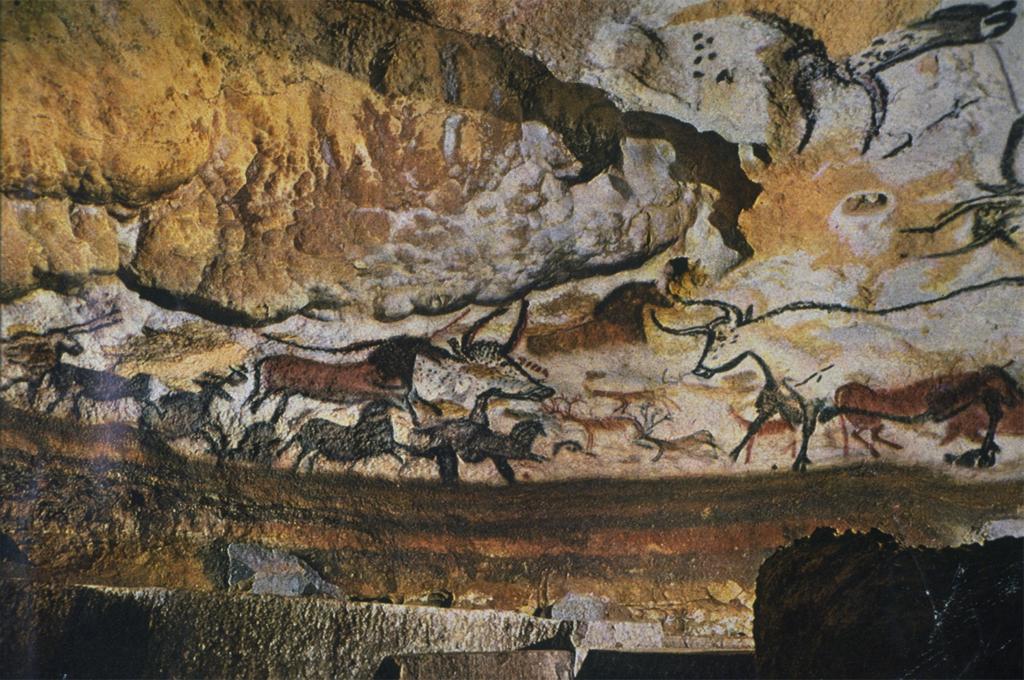 ‹#›
[Speaker Notes: Two of the most basic approaches to drawing and painting that have been seen throughout art history are the outline and the silhouette.
Looking at our detail we can see both side by side
Overlapping of figures in the Lascaux cave were probably painted over time and not the work of one individual]
Great Hall of the Bulls
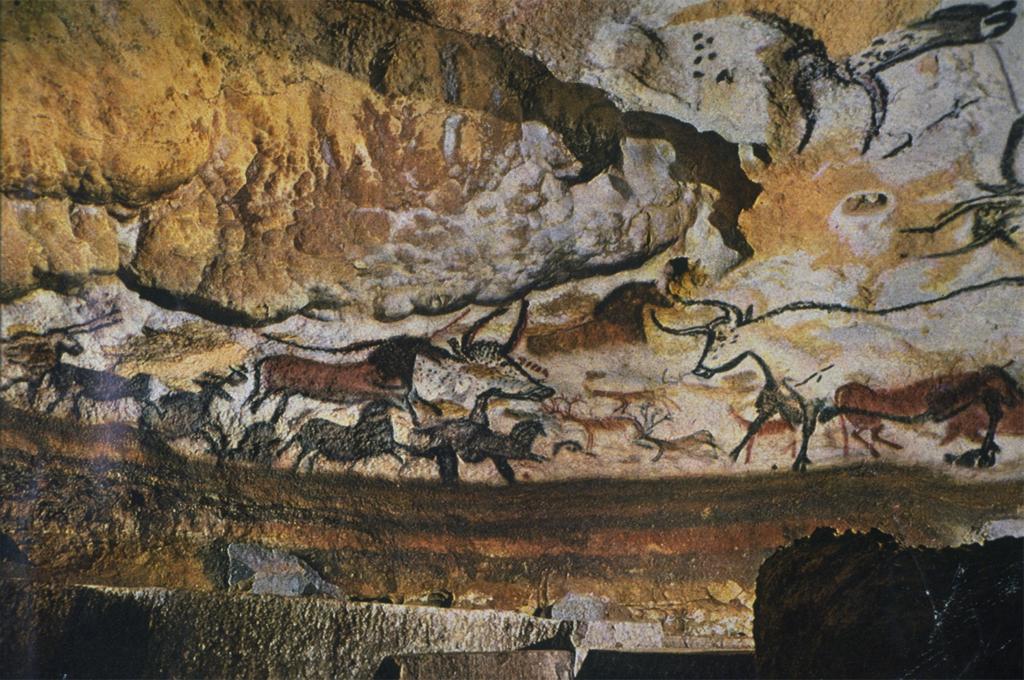 Overlapping of figures in the Lascaux cave were probably painted over time and not the work of one individual
‹#›
[Speaker Notes: Two of the most basic approaches to drawing and painting that have been seen throughout art history are the outline and the silhouette.
Looking at our detail we can see both side by side
Overlapping of figures in the Lascaux cave were probably painted over time and not the work of one individual]
Lascaux
Many animals are depicted on the cave walls; cows, bulls, horses, deer

Why do you think we call this the “Chinese Horse”?

Do you think this horse is running?
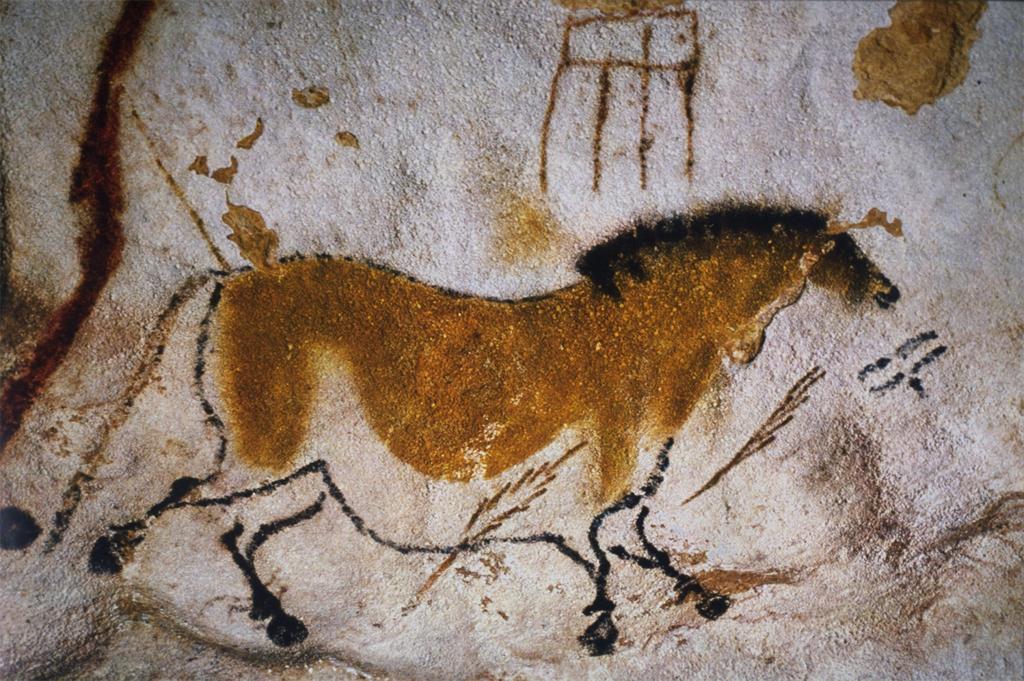 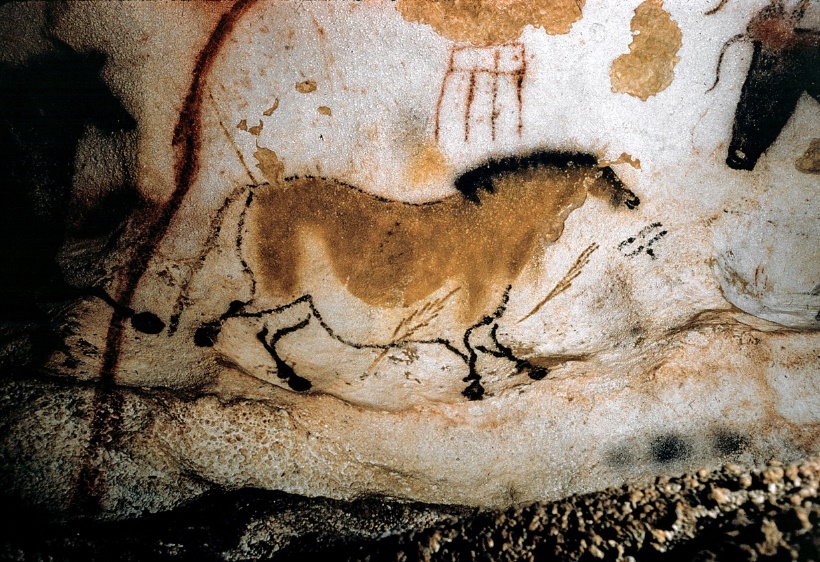 Figure 1-12A  “Chinese horse,” detail of the left wall in the Axial Gallery of the cave at Lascaux, France, ca. 15,000–13,000 BCE. Horse, 4’ 11” long.
‹#›
[Speaker Notes: Many animals are depicted on the cave walls; cows, bulls, horses, deer
Why do you think we call this the “Chinese Horse”?
Do you think this horse is running?]
Lascaux
Over 100 small lamps have been found in the cave at Lascaux.

What could those lamps have been used for?
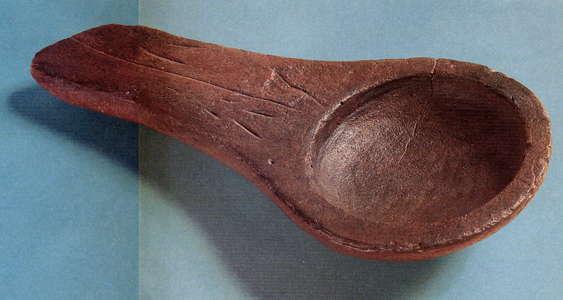 ‹#›
[Speaker Notes: Over 100 small lamps have been found in the cave at Lascaux.
What could those lamps have been used for?]
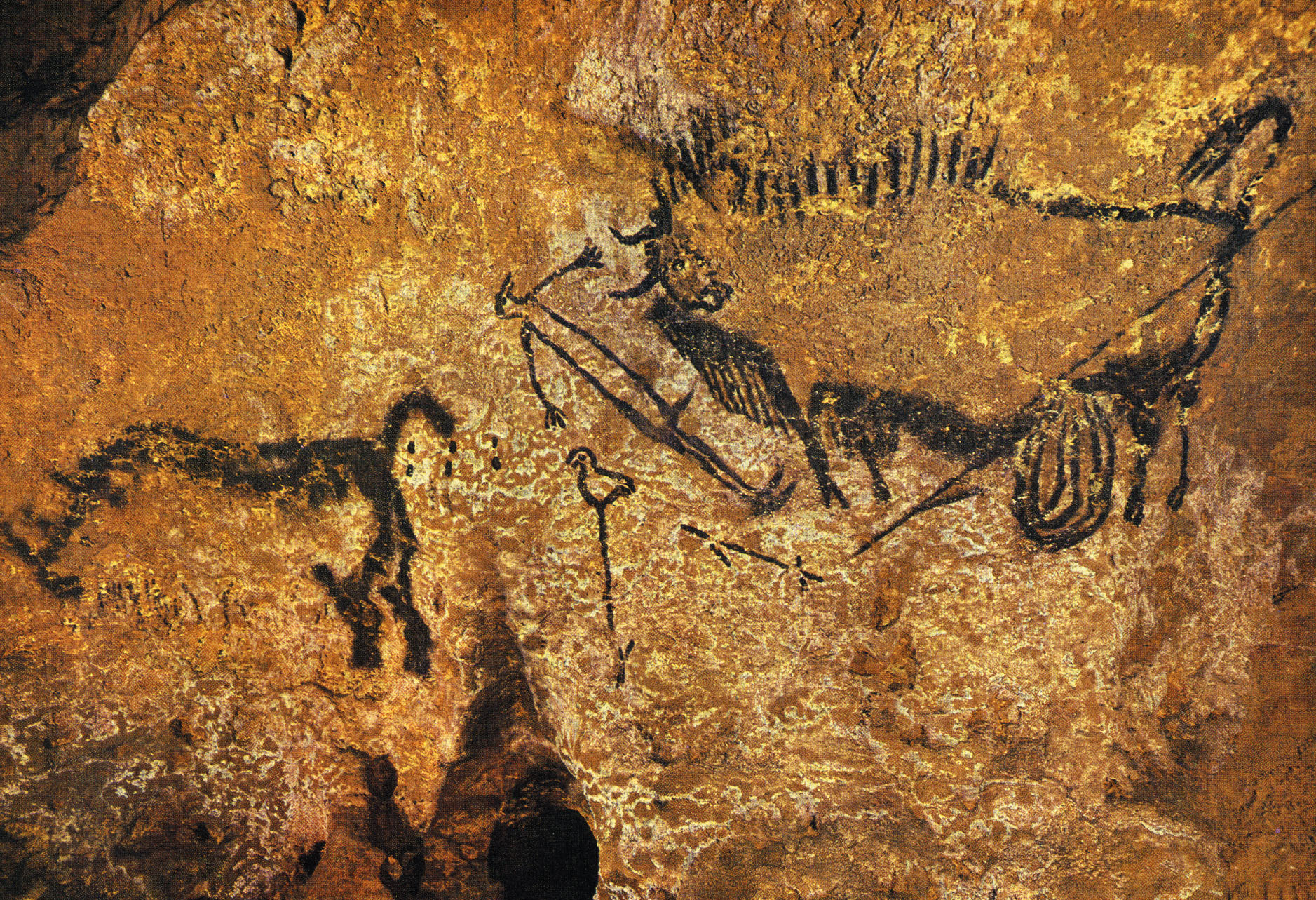 Figure 1-12 Rhinoceros, wounded man, and disemboweled bison, painting in the well of the cave at Lascaux, France ca. 15,000 – 13,000 BCE. Bison 3’ 8” long.
‹#›
[Speaker Notes: In Western thought we have the tendency to look at images that are adjacent to each other on a surface as forming a narrative
We have no way of knowing if a narrative is in view here. There are many possibilities to what the images mean a couple ideas are; 1.) they truly make a narrative, 2.) They were drawn or painted at separate times and coincidentally coincide with each other in our Western idea of the picture plane.]
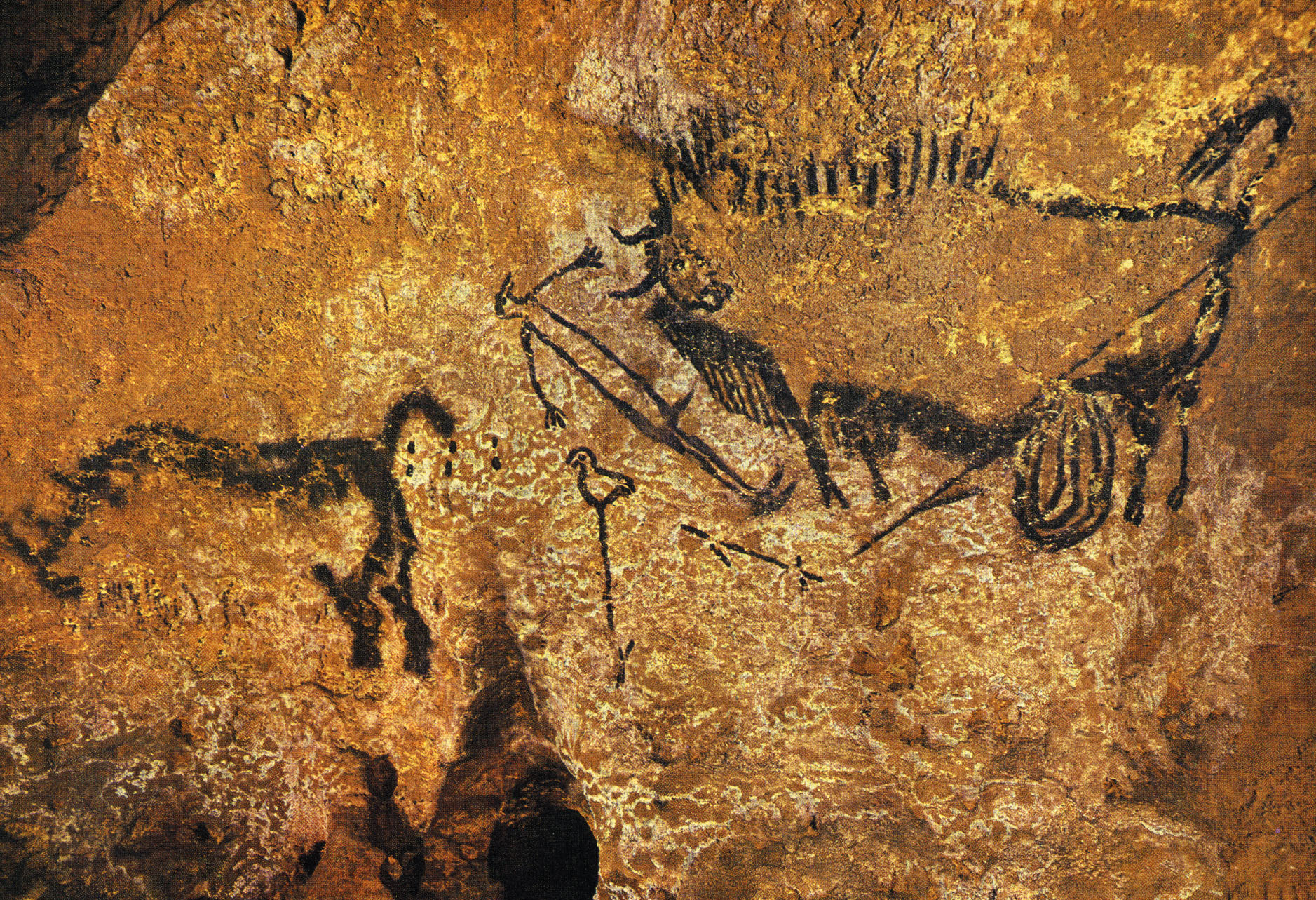 Figure 1-12 Rhinoceros, wounded man, and disemboweled bison, painting in the well of the cave at Lascaux, France ca. 15,000 – 13,000 BCE. Bison 3’ 8” long.
‹#›
[Speaker Notes: In Western thought we have the tendency to look at images that are adjacent to each other on a surface as forming a narrative
We have no way of knowing if a narrative is in view here. There are many possibilities to what the images mean a couple ideas are; 1.) they truly make a narrative, 2.) They were drawn or painted at separate times and coincidentally coincide with each other on our Western idea of the picture plane.]
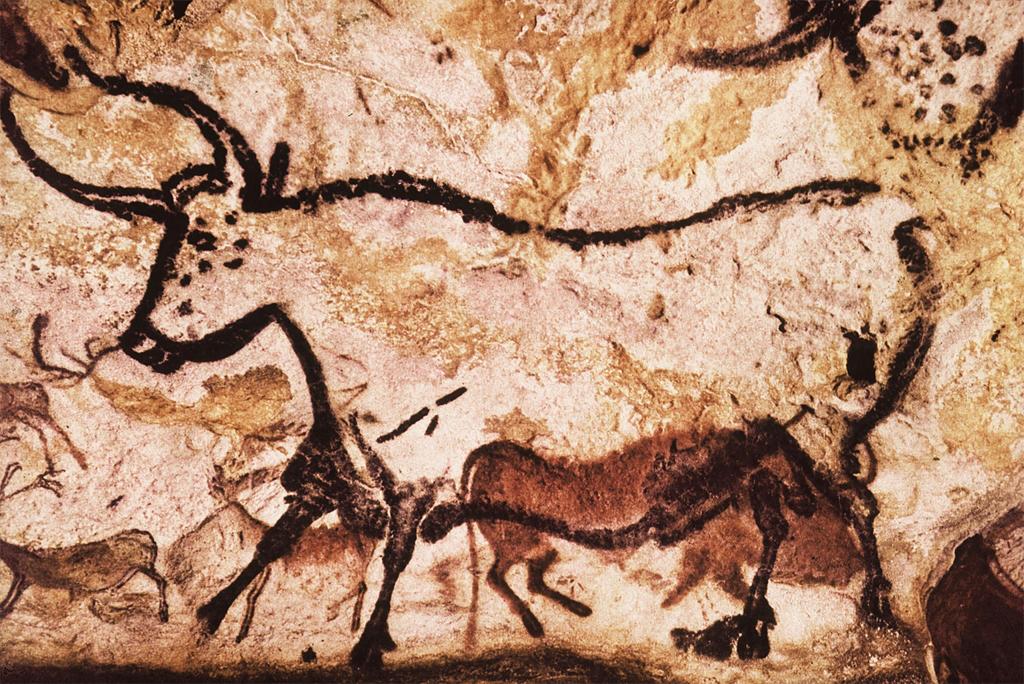 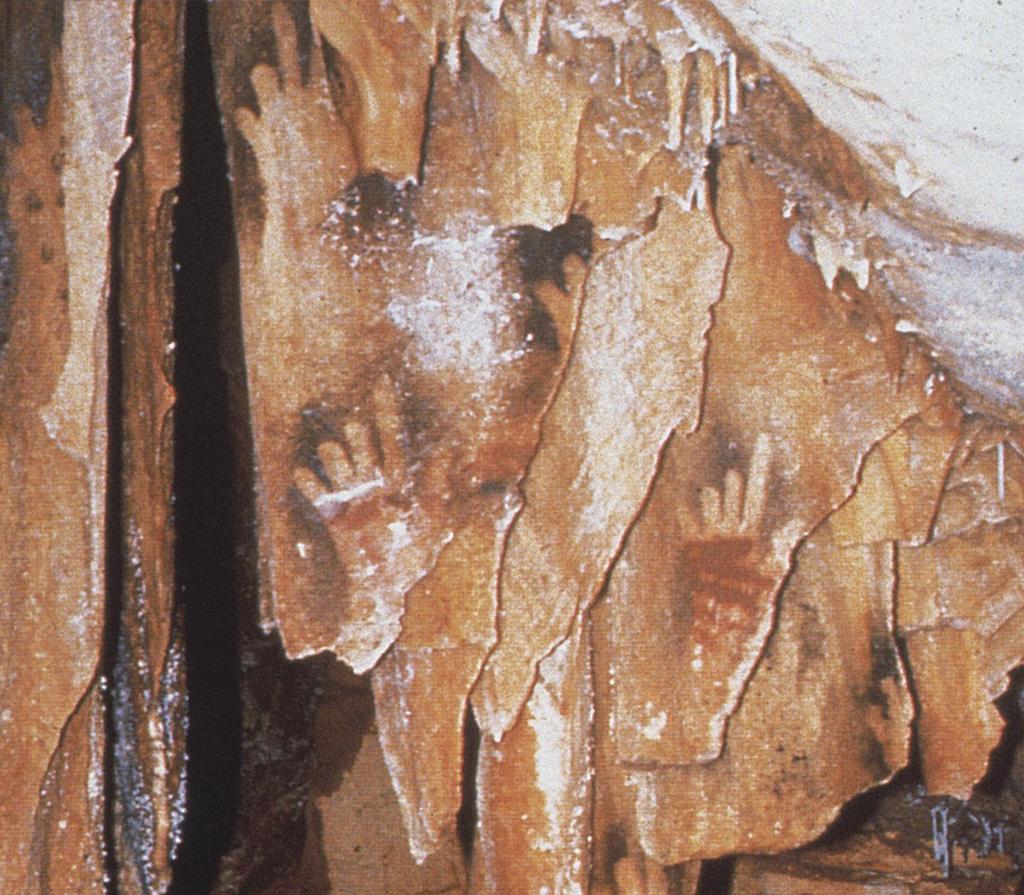 ‹#›
Cave Art of France and Spain
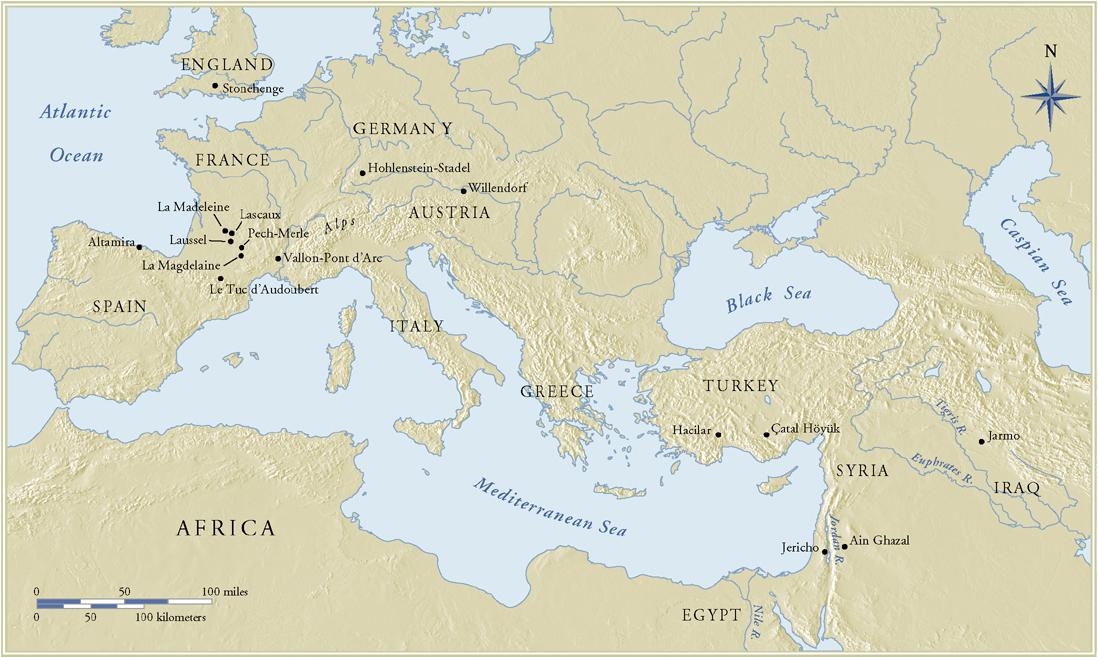 Many of the European caves containing prehistoric are fall into the geographic area of Northeastern Spain or Southern France
‹#›
[Speaker Notes: Many of the European caves containing prehistoric are fall into the geographic area of Northeastern Spain or Southern France]
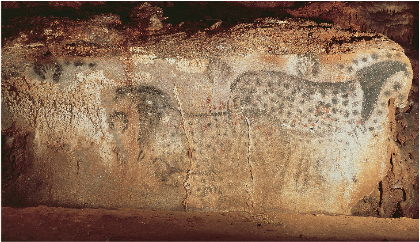 ‹#›
Figure 1-10  Spotted horses and negative hand imprints, wall painting in the cave at Pech-Merle, France, ca. 22,000 BCE. 11’ 2” long.
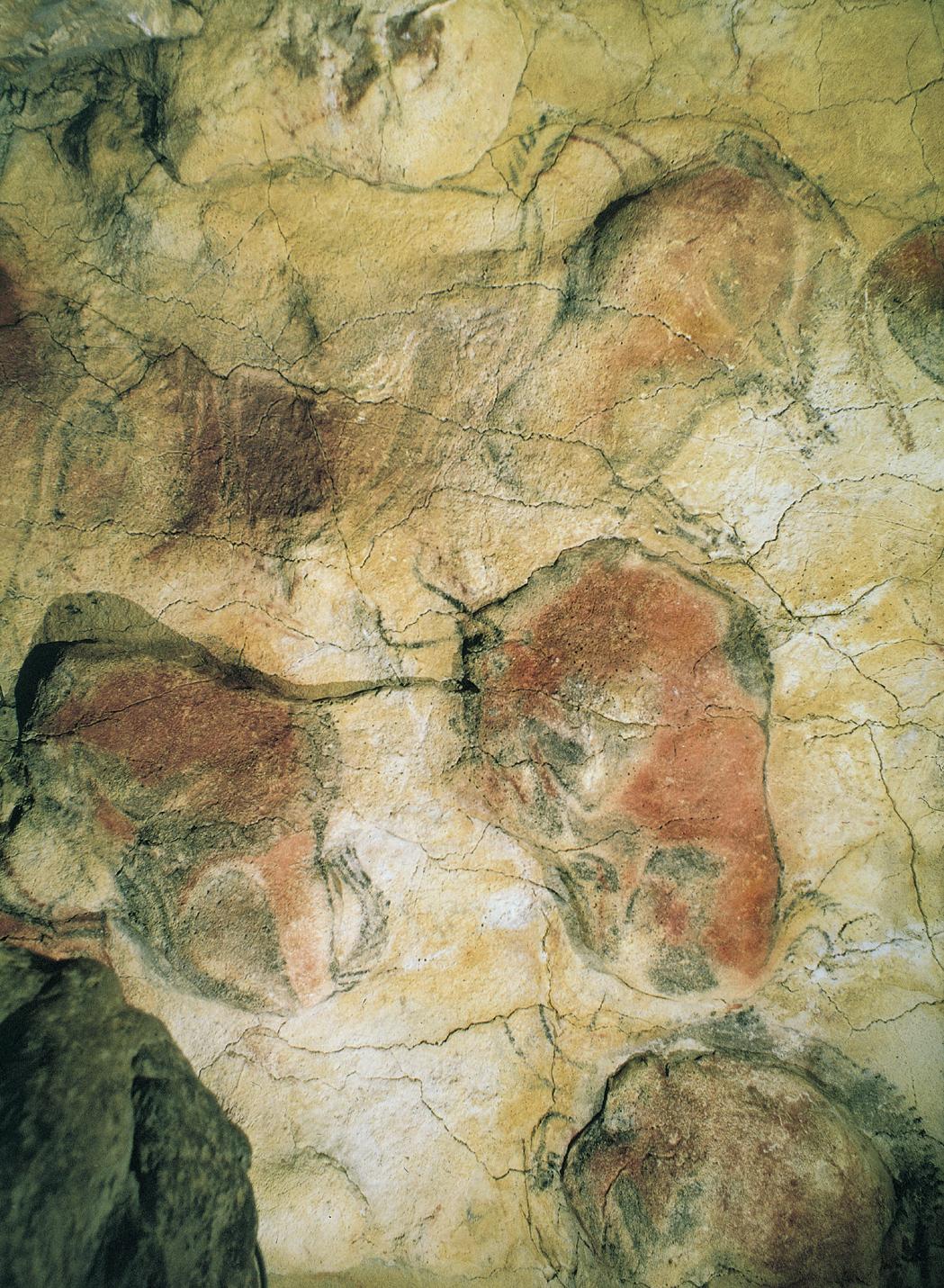 Lascaux
The ceilings of the cave were painted
Figure 1-9  Bison, detail of a painted ceiling in the cave at Altamira, Spain, ca. 12,000–11,000 BCE. Each bison 5’ long.
‹#›
[Speaker Notes: The ceilings of the cave were painted]
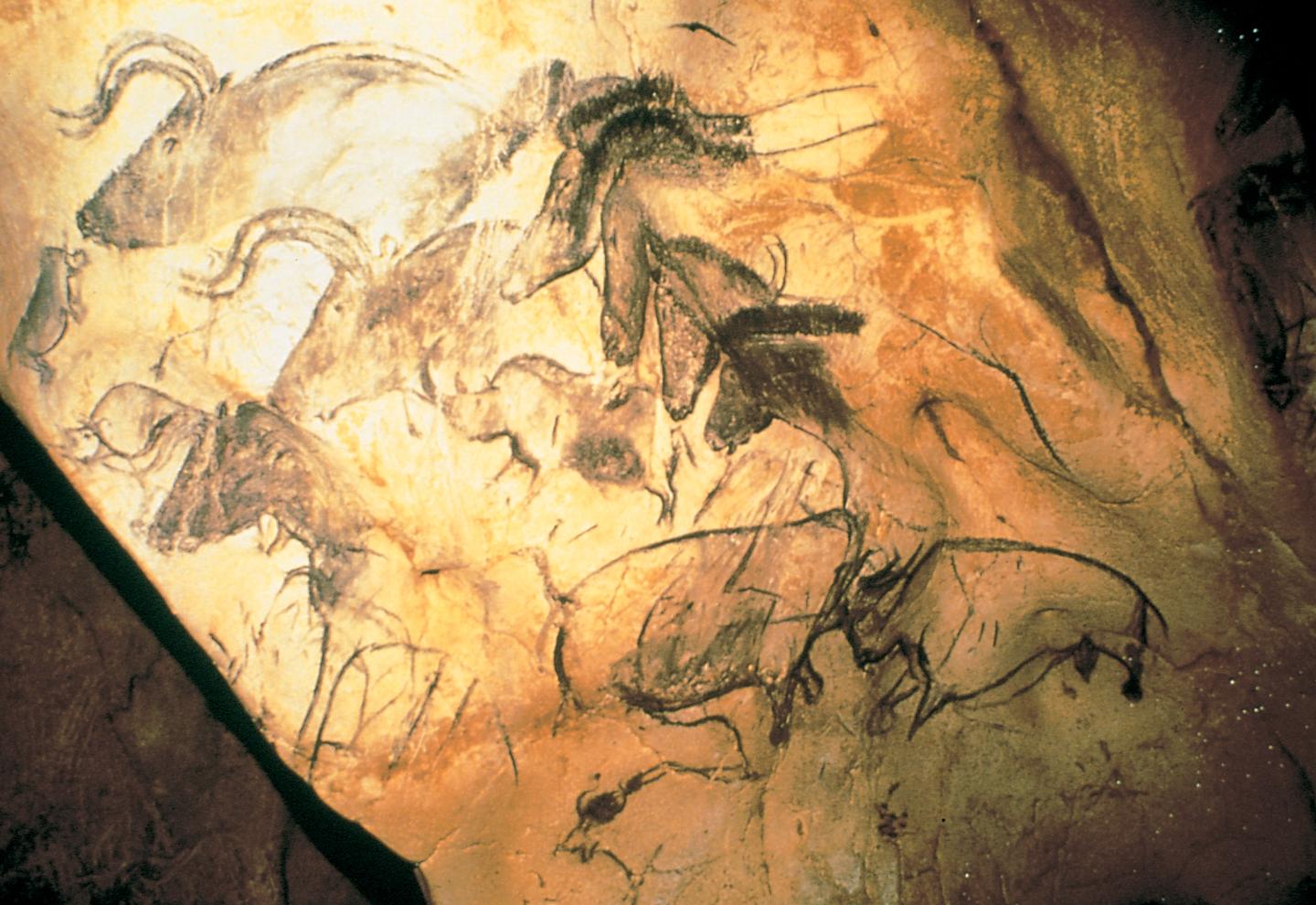 ‹#›
Figure 1-11  Aurochs, horses, and rhinoceroses, wall painting in Chauvet Cave, Vallon-Pont-d’Arc, France, ca. 30,000–28,000 or ca. 15,000–13,000 BCE.
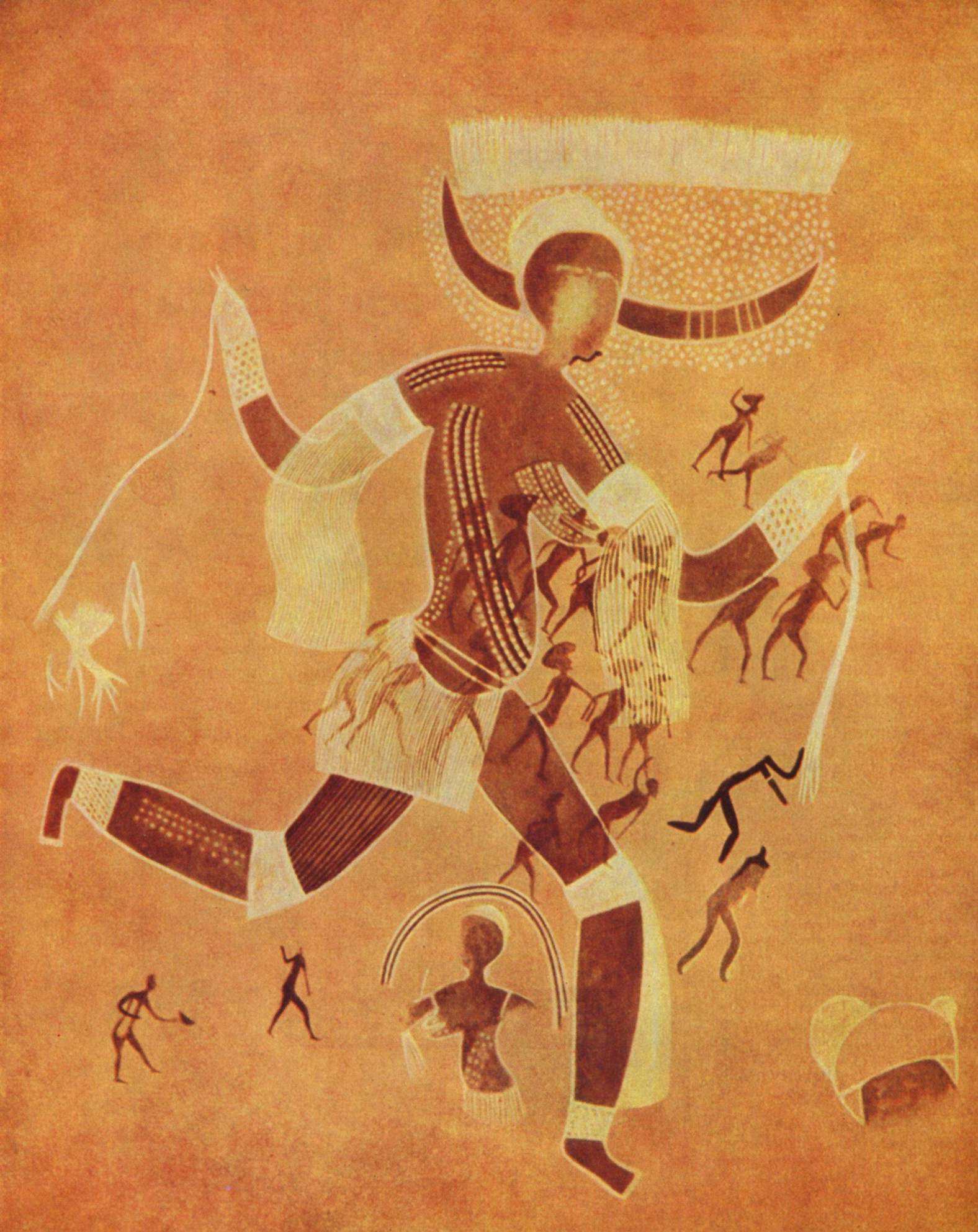 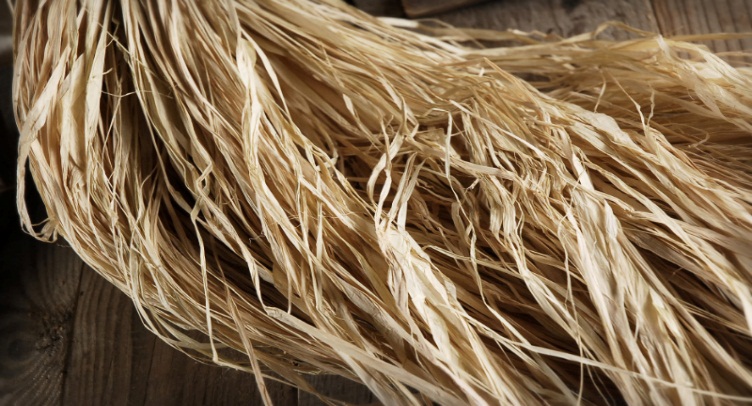 Running Horned Woman
[Speaker Notes: Prehistoric art exists all over the world. This image was found in Algeria 
Many of the same objects and media are being used at the same time in Africa as in Europe; stone/wood carving, painting etc.
It is thought to be 7000 years old and a fine example of rock art
The image depicts a woman running 
Notice the detail and movement
The dotted marks probably indicate that she is wearing body paint applied for a ritual
The face is featureless a common trait in early prehistoric objects
The white parallel patterns attached to arms and waist probably indicate that she is wearing a raffia skirt
The figure is portrayed in composite view showing both frontal and profile features
The image was painted over a field other much smaller human beings
This makes dating of the image much harder because the other figures were painted at another time
We have no way of knowing if the artist intended a narrative]
Detail in the Great Hall of Bulls, Lascaux
Lascaux
Prehistoric art exists all over the world. This image was found in Algeria 

Many of the same objects and media are being used at the same time in Africa as in Europe; stone/wood carving, painting etc.

It is thought to be 7000 years old and a fine example of rock art

The image depicts a woman running
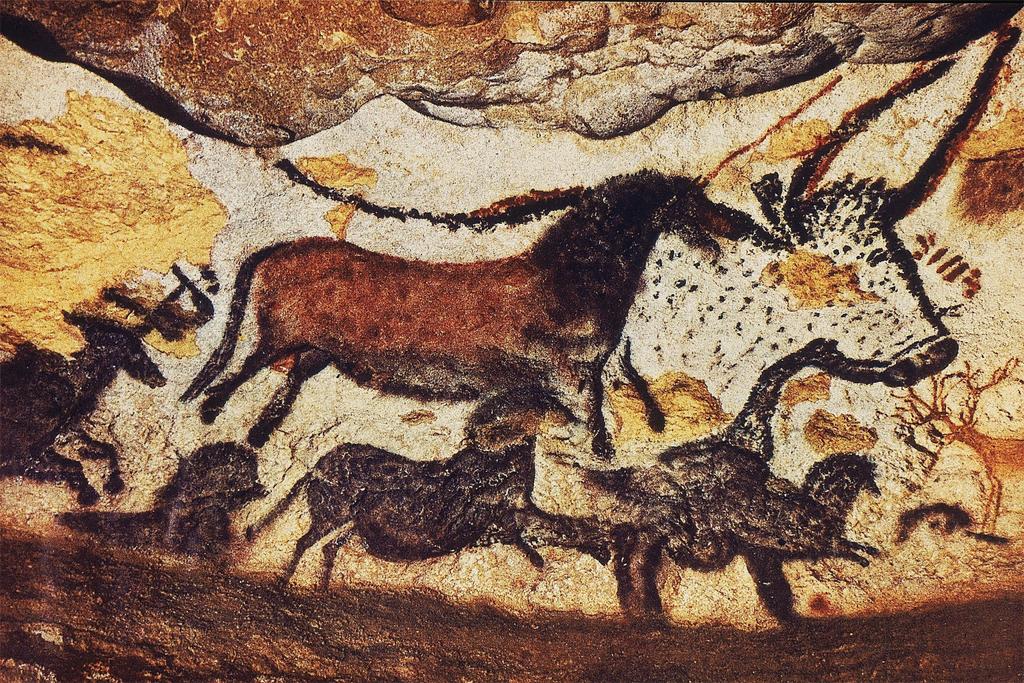 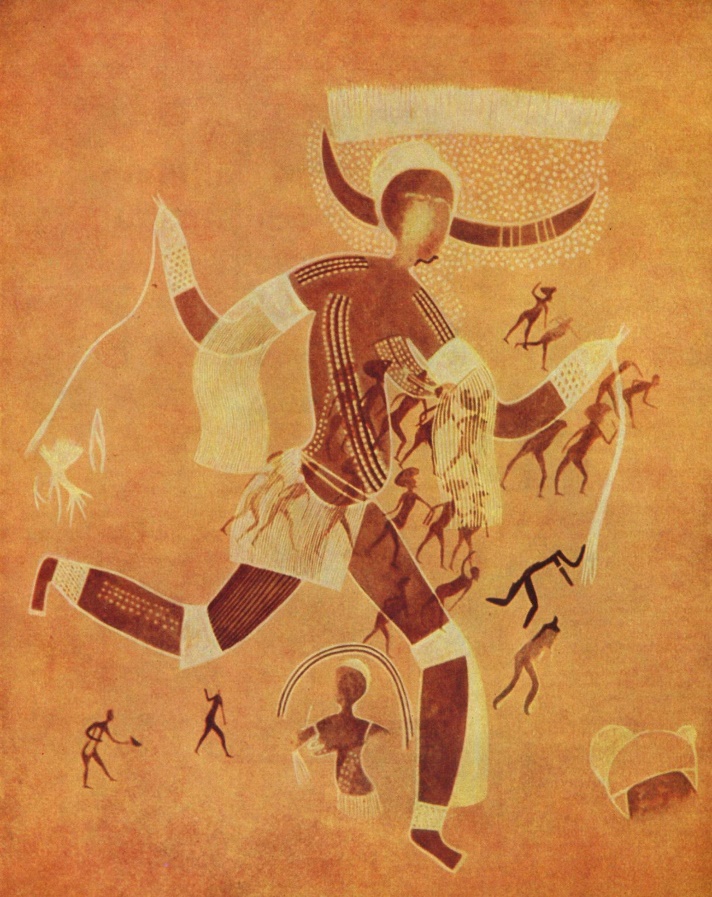 Running Horned Woman
[Speaker Notes: Prehistoric art exists all over the world. This image was found in Algeria 
Many of the same objects and media are being used at the same time in Africa as in Europe; stone/wood carving, painting etc.
It is thought to be 7000 years old and a fine example of rock art
The image depicts a woman running 
Notice the detail and movement
The dotted marks probably indicate that she is wearing body paint applied for a ritual
The face is featureless a common trait in early prehistoric objects
The white parallel patterns attached to arms and waist probably indicate that she is wearing a raffia skirt
The figure is portrayed in composite view showing both frontal and profile features
The image was painted over a field other much smaller human beings
This makes dating of the image much harder because the other figures were painted at another time
We have no way of knowing if the artist intended a narrative]
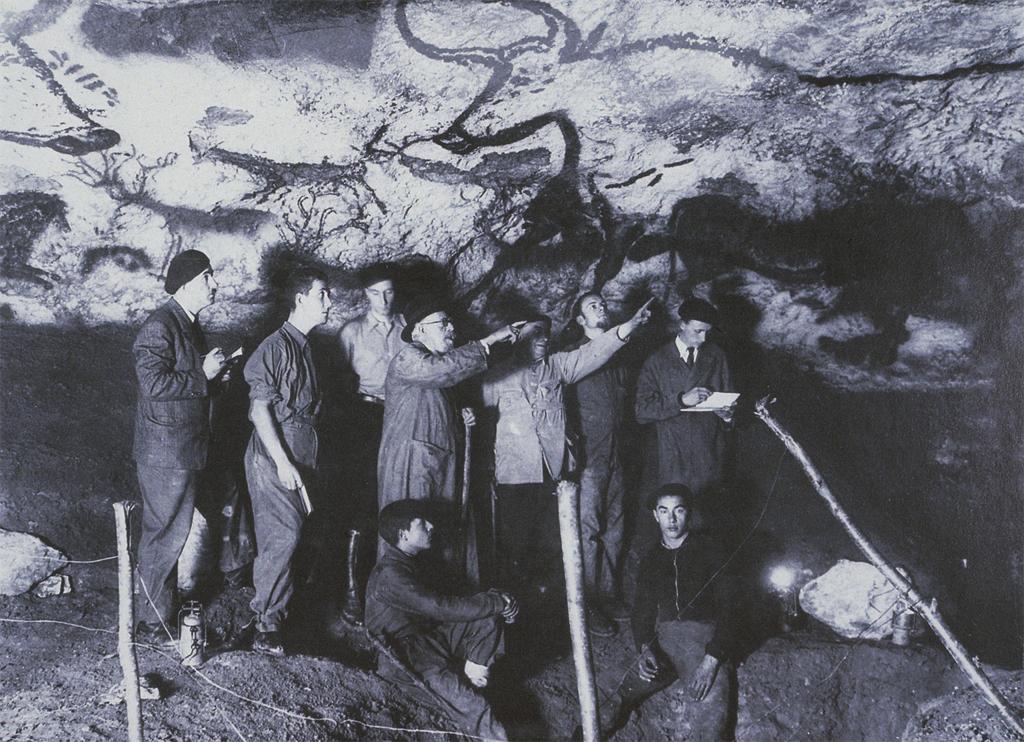 ‹#›
Vocabulary
Narrative- The components of the art object tell a story
Composite view (pose)- A convention of representation in which part of a figure is shown in profile and another part of the same figure is shown frontally; also called twisted perspective. 
Mural – Wall paintings
Outline – objects drawn with an outer representational enclosing line only
Silhouette- the dark shape of an object or figure visible against a lighter background, especially in dim light.

Prehistoric Cave Art
Lascaux
‹#›
[Speaker Notes: Narrative- The components of the art object tell a story
Composite view (pose)- A convention of representation in which part of a figure is shown in profile and another part of the same figure is shown frontally; also called twisted perspective. 
Mural – Wall paintings
Outline – objects drawn with an outer representational enclosing line only
Silhouette- the dark shape of an object or figure visible against a lighter background, especially in dim light.]
http://lascaux.culture.fr/
‹#›